Unit 5: My School
Period 1+2: Section A
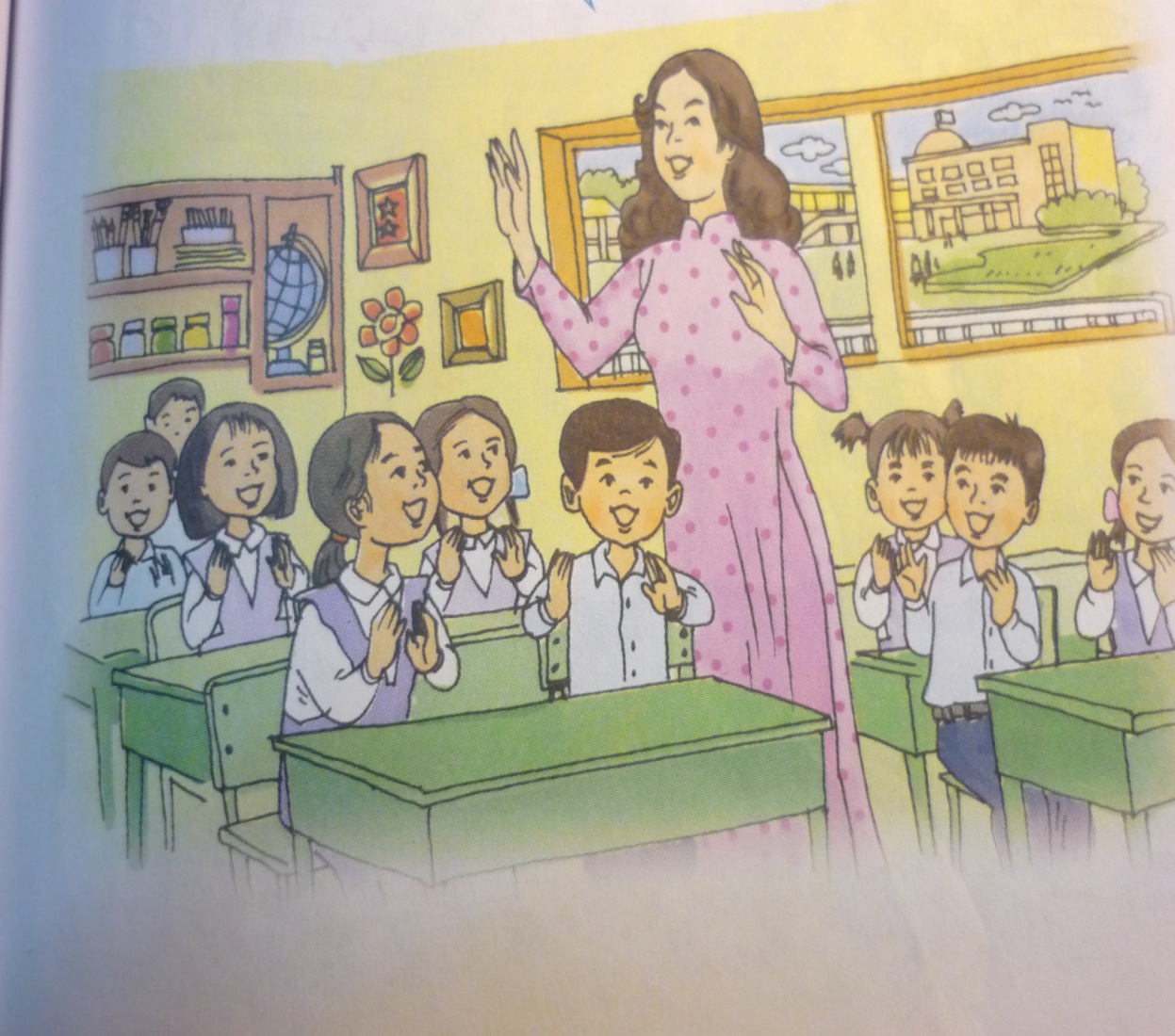 Classroom
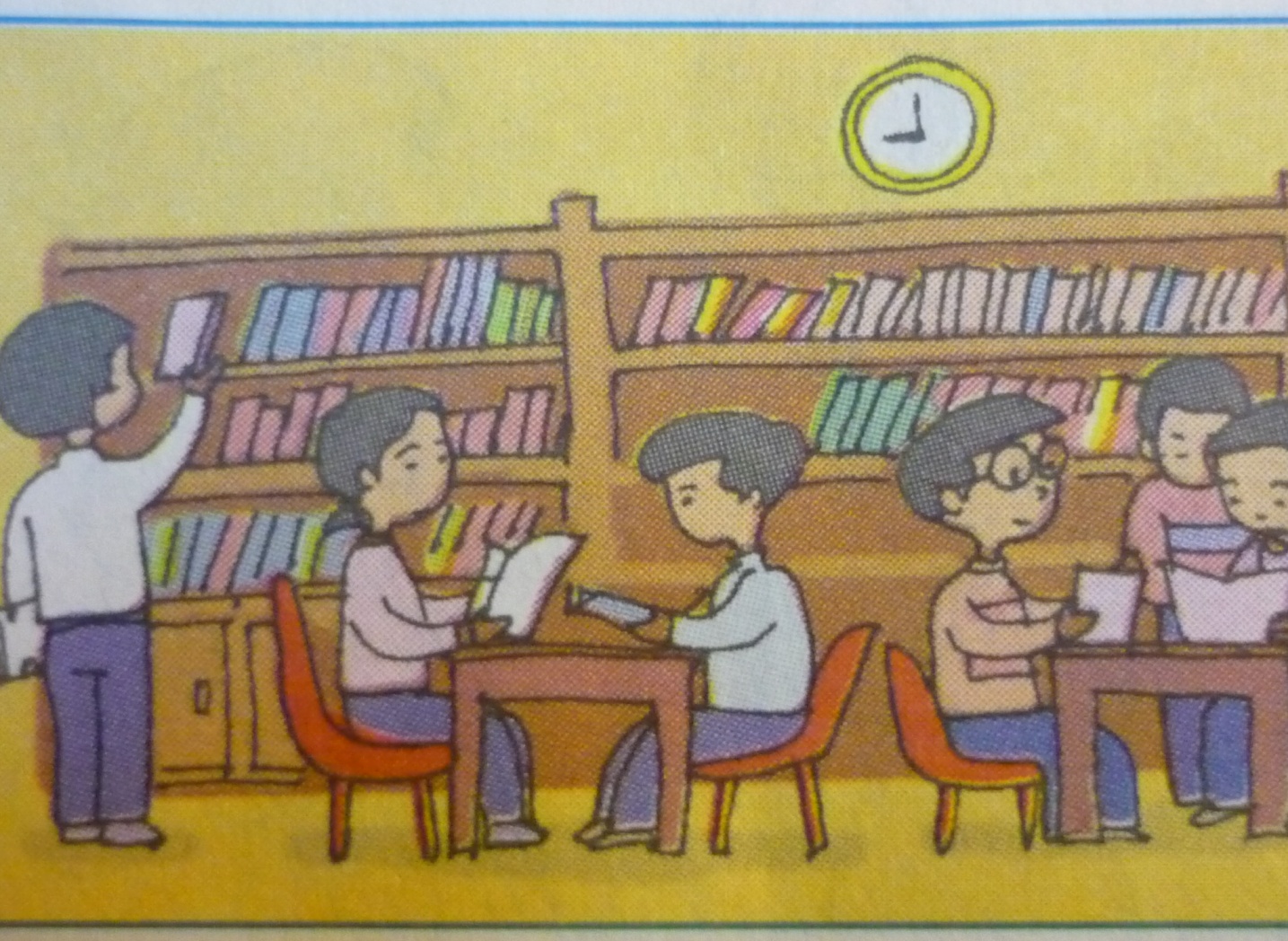 School library
1. New words:
school(n): trường học
Classroom(n): lớp học
School library(n):thư viện trường
This is my school.
This is my classroom and this is my school library
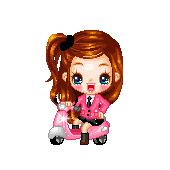 2. Model sentences
*This is my school.
(Đây là trường học của tớ)
*This is my classroom.
(Đây là lớp học của tớ)
*This is my school library.
(Đây là thư viện trường tớ)
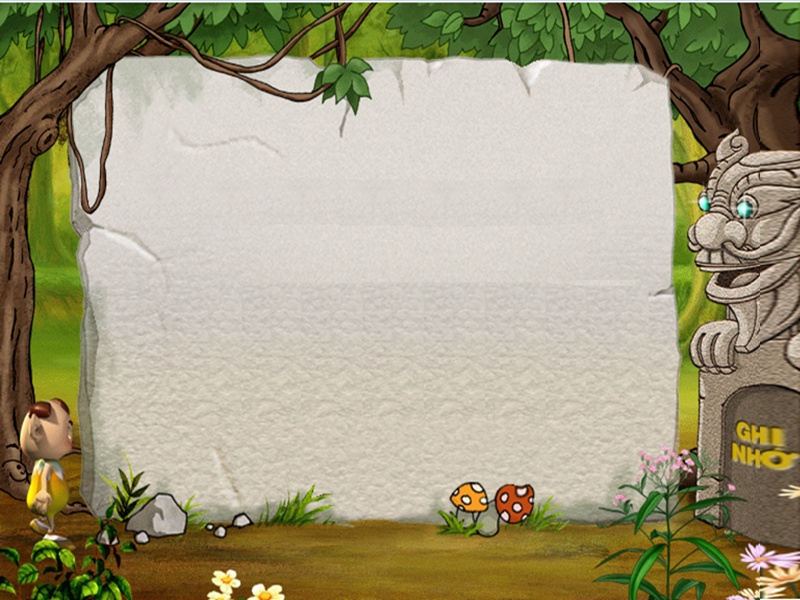 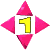 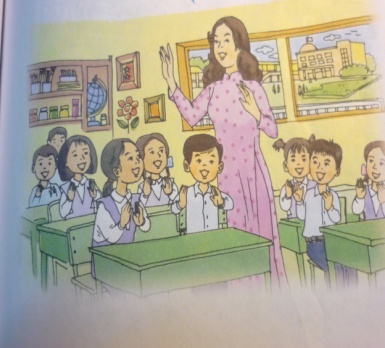 O
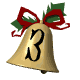 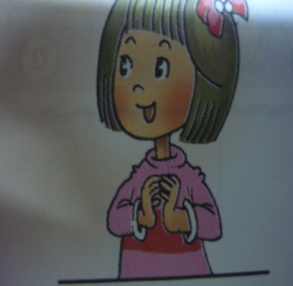 1
O
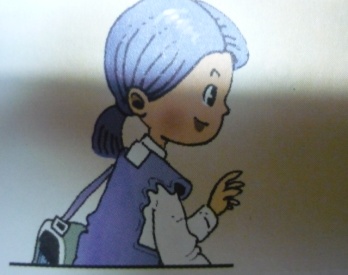 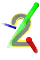 O
2
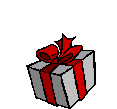 3
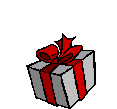 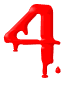 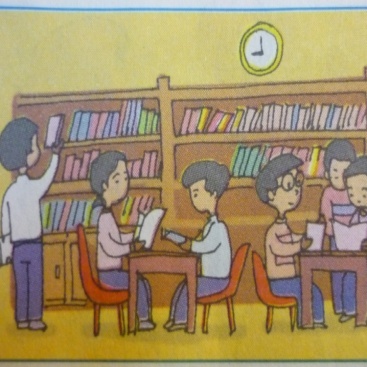 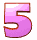 O
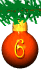 O
O
4
5
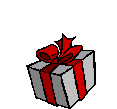 6
O
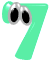 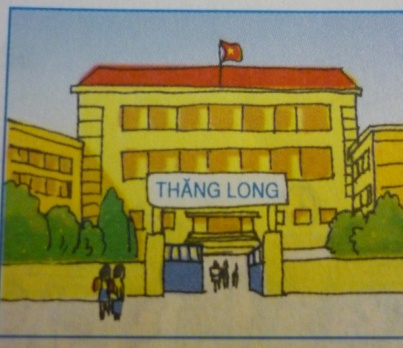 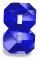 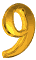 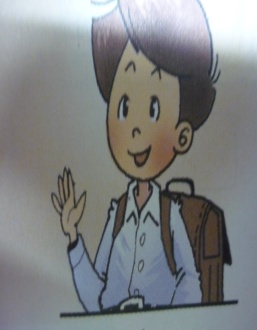 O
7
O
8
9
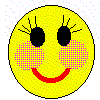 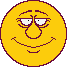 3.Let’s talk:
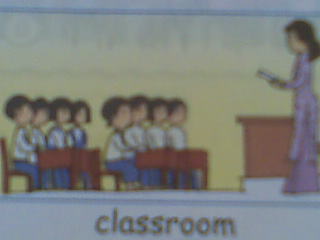 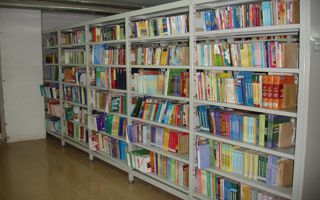 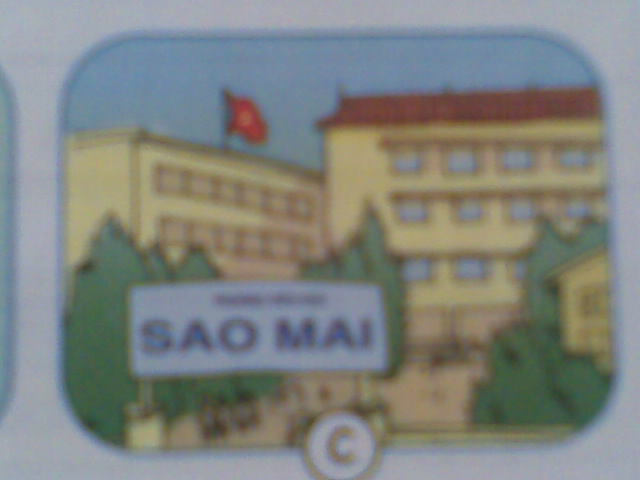 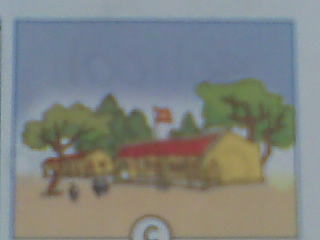